Lesson oneGrade 8
By Kuchakzadeh
More at  t.me/kuchakzadeh

1398
Is he from Iran?
Yes, he is.
What is his nationality?
He’s  Iranian.
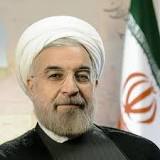 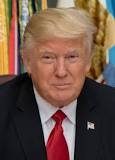 Is he from Iran?
No, he isn’t.
Where is he from?
He is from America, he’s American.
Is he from China?
Yes, he is.
What is his nationality?
He’s  Chinese.
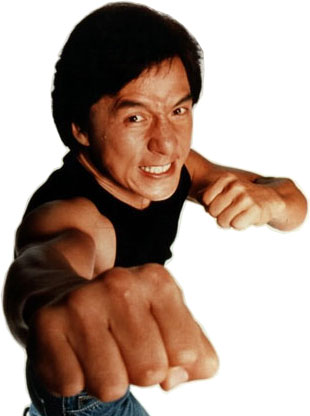 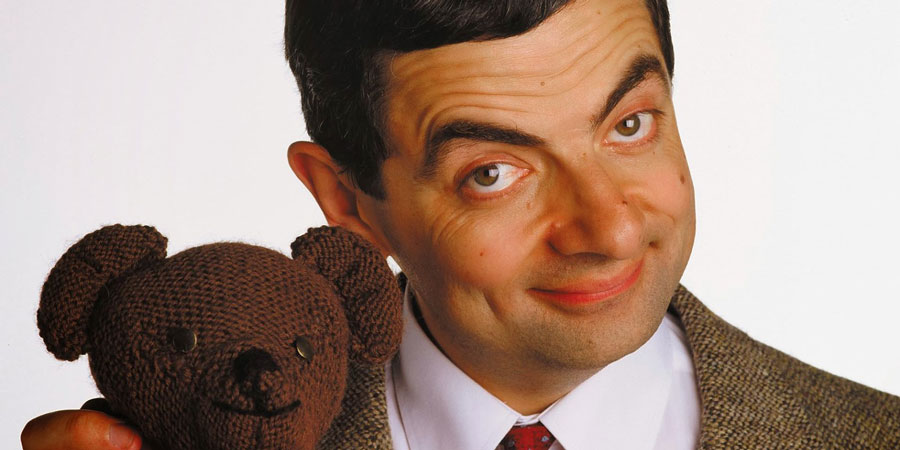 Is he from China?
No, he isn’t.
Where is he from?
He is from England, he’s British.
Is she from Iran?
Yes, she is.
What is her nationality?
She’s originally Belarussian.
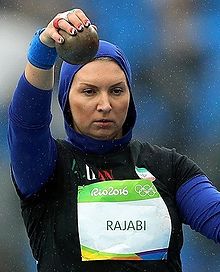 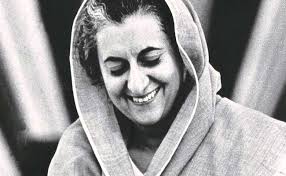 Is she from Iran?
No, she isn’t.
Where is she from?
She is from India, she’s Indian.
Are they German?
Yes, they are.
Where are they from?
They are from Germany.
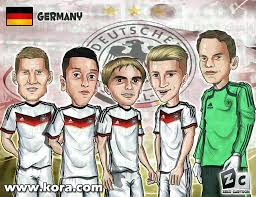 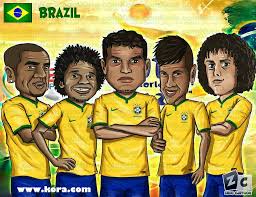 Are they German?
No, they aren’t.
What is their nationality?
They are Brazilian.
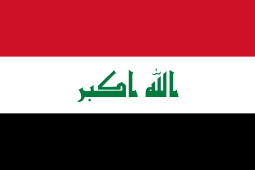 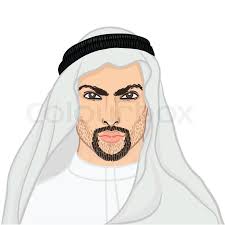 No, I’m not.
Are you Afghan?
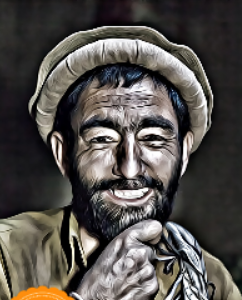 I’m from Iraq, I’m Iraqi.
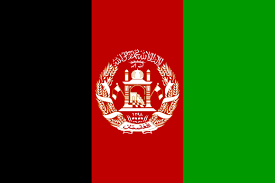 Where are you from?
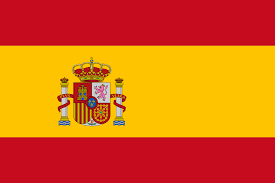 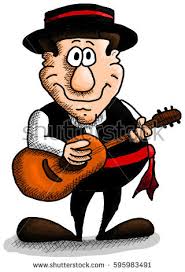 Are you Italian?
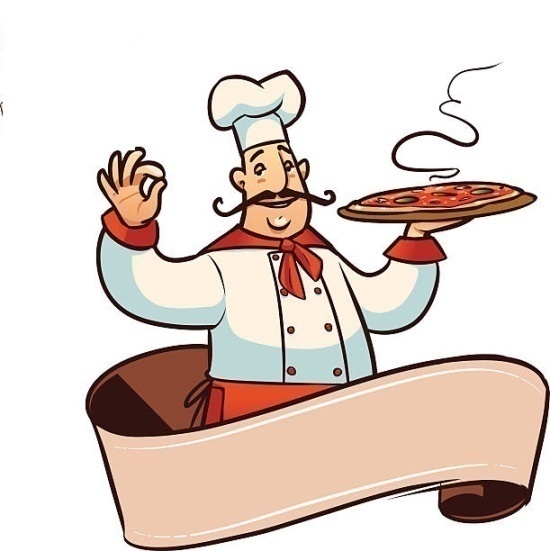 No, I’m not.
I’m from Spain, I’m Spanish.
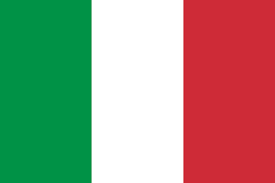 Where are you from?
Role Plays
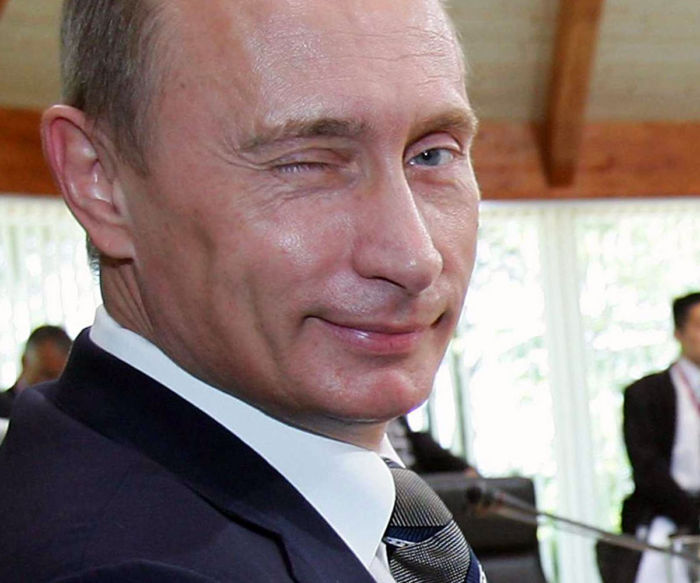 Name:           Vladmir Putin
Country:       Russia
Nationality: Russian
Job:                president
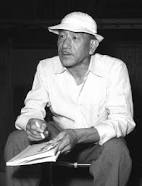 Name:           yasujiro ozu
Country:       Japan
Nationality: Japanese
Job:                Film director
Name:        Iqbal Lahori
Country:       Pakistan
Nationality: Pakistani
Job:                 poet
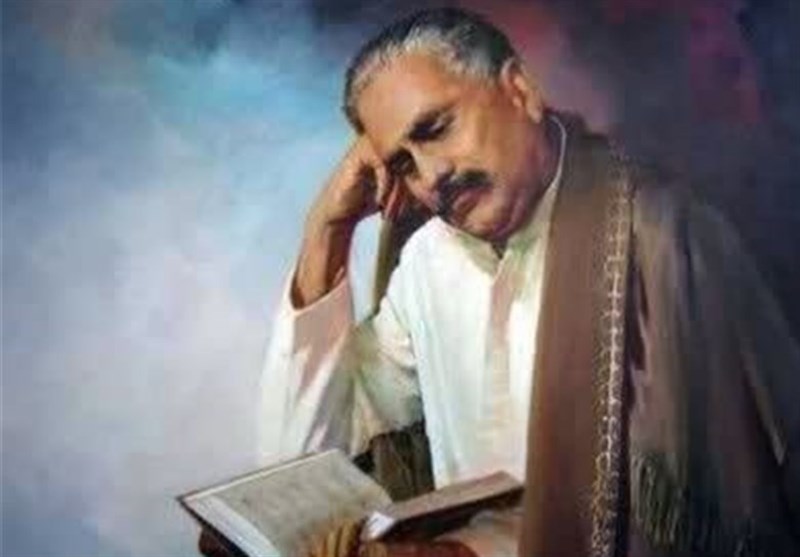 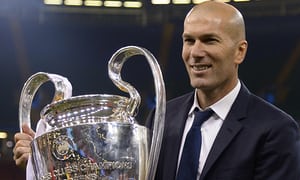 Name:           Zinedine Zidane
Country:        France
Nationality:  French
Job:                Football head coach
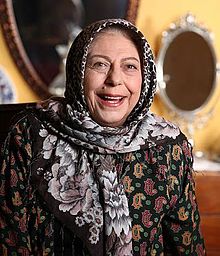 Name:      Sorayya Qasemi
Country:       Iran
Nationality: Iranian
Job:                cinema actress
Monolog
Talk about these people(name/country/nationality)
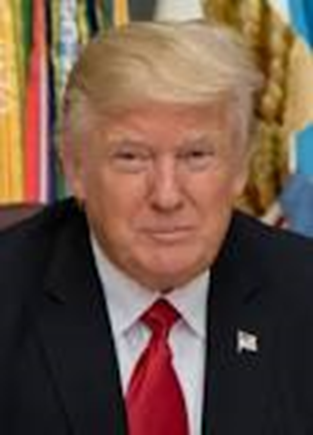 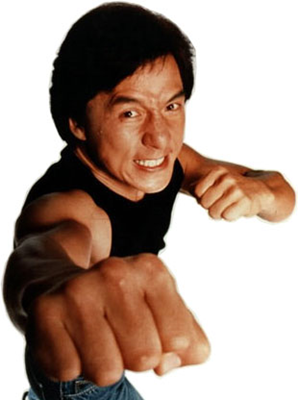 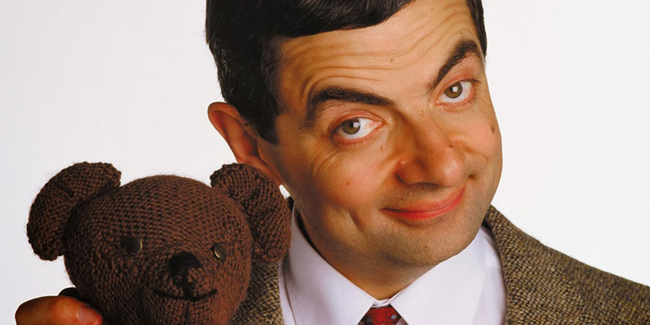 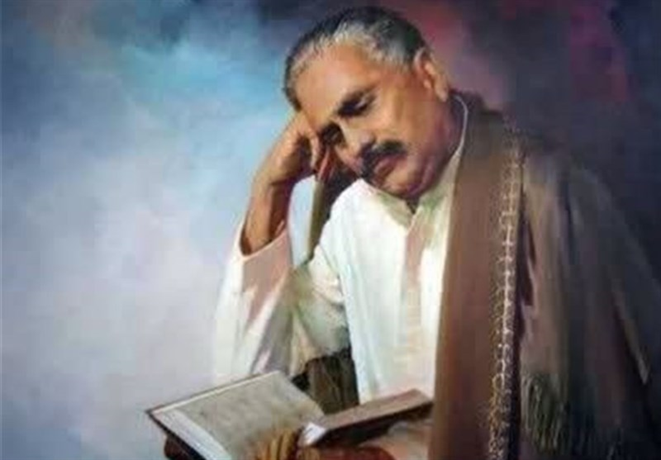 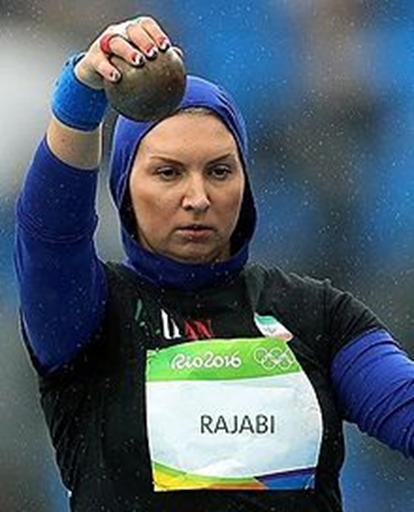 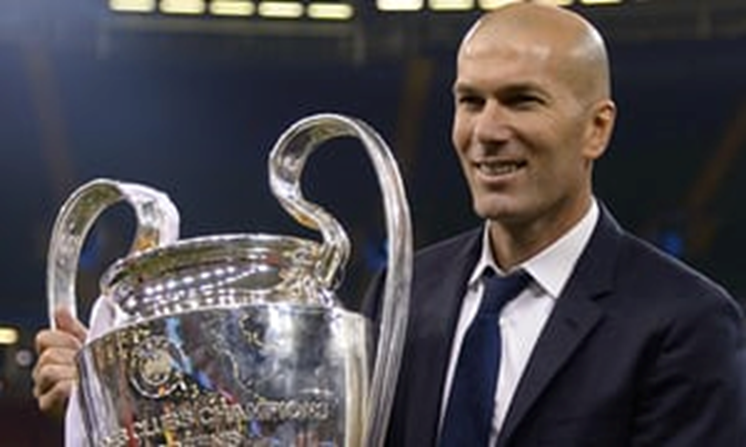 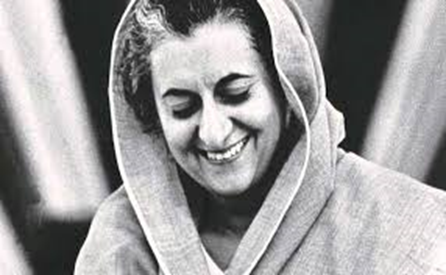 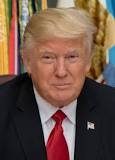 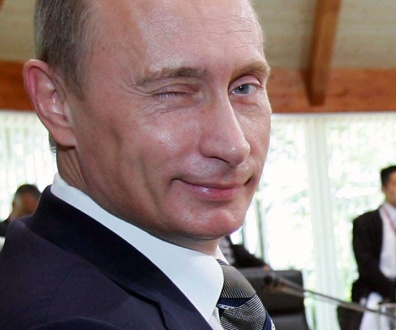 Hello, my name is Vladimir Putin. I’m from Russia. I’m Russian. I’m the president of Russia. It is in Europe and Asia. I live in Moscow. I am sixty five years old. My birthday is in October. I wear black suit and white shirt. My favorite food is hamburger. My favorite drink is tea. I have two daughters.  I love my country.
Hello, my name is Donald Trump. ……………………………………………………………………………………………………………………………………………………………………………………………………………………………………………………………………………………………………………………………………………………………………………………………………………………………………………………………………………………………………………………………………………………………………………………………………………………………………..
Now write about yourself.
(name, country, continent, nationality, job, age, date of birth, your clothes,
 your family members, your favorite food & drinks)

………………………………………………………………………………………………………………………………
....................................................................................................................................
……………………………………………………………………………………………………………………….........
……………………………………………………………………………………………………………………………....
……………………………………………………………………………………………………………………………....